TEMA
Autor 1 (Instituição de Ensino)
Autor 2 (Instituição de Ensino)
Autor 3 (Instituição de Ensino)
Autor 4 (Instituição de Ensino)
Autor 5 (Instituição de Ensino)
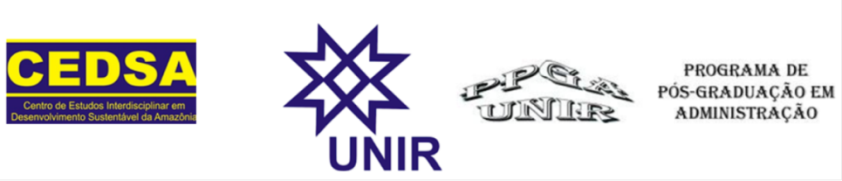 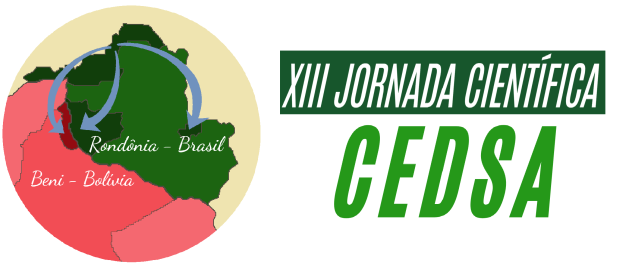 1. INTRODUÇÃO
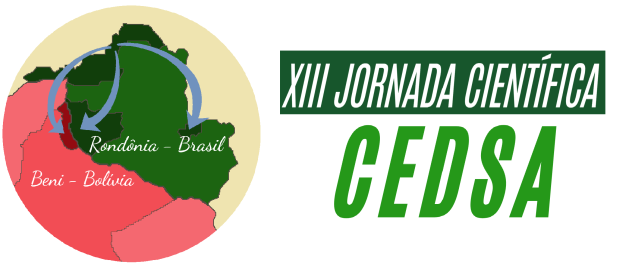 2. REFERENCIAL TEÓRICO
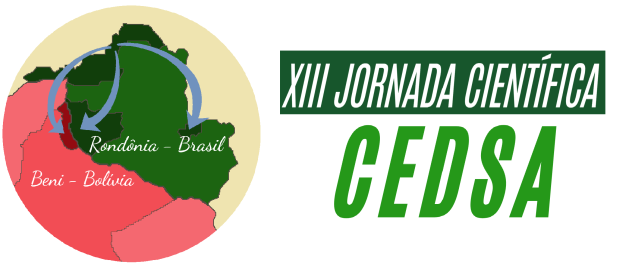 3. METODOLOGIA
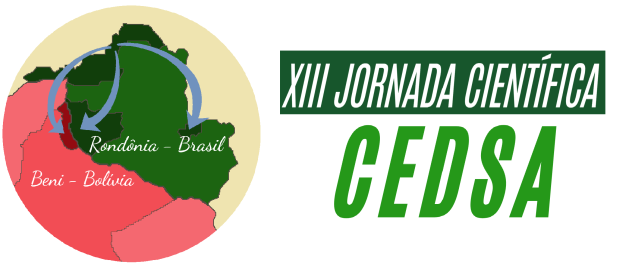 4. RESULTADOS E DISCUSSÃO
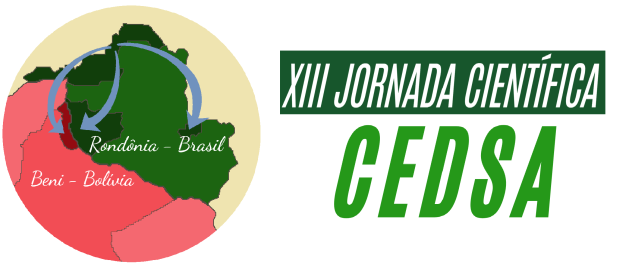 5. CONSIDERAÇÕES FINAIS
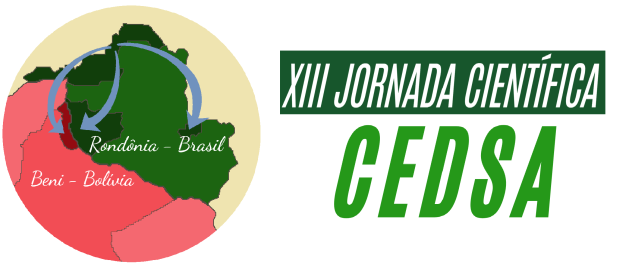 REFERÊNCIAS